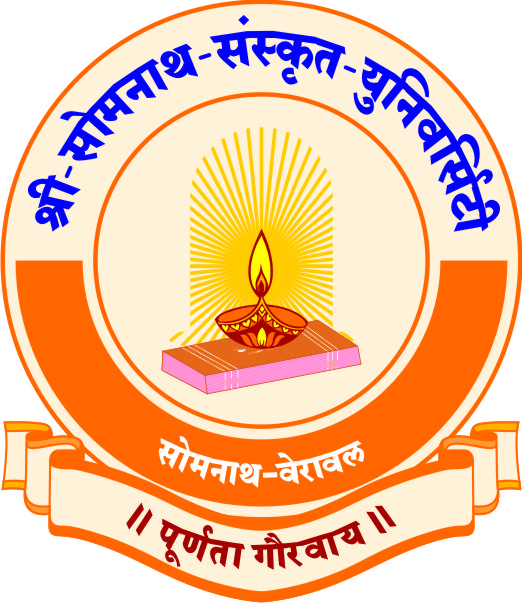 श्रीसोमनाथसंस्कृतविश्वविद्यालयः
राजेन्द्रभुवन मार्गः, वेरावलम् – ३६२२६६ गीर सोमनाथः (गुजरातम्)
शाब्दिकनिकाये लौकिकन्यायाः, तेषां सङ्गणकमाध्यमेन प्रस्तुतिश्च
प्रस्तोत्री
सुश्रीविदुषी बोल्ला
व्याकरणविभागः,
श्रीसोमनाथसंस्कृतविश्वविद्यालयः,
वेरावलम्, गुजरातम्।
पुरोवाक्
‘अथ शब्दानुशासनमि’ति प्रतिज्ञया प्रारब्धः सर्वशास्त्रोपकारकत्वात् महद्विशेषणेनालङ्कृतोऽयं ‘महाभाष्यमि’ति शाब्दिकग्रन्थः केषां शब्दानामिति प्रष्टव्ये सति लौकिकानां वैदिकानामिति सार्वत्रिकीं प्रवृत्तिं परित्यज्य लोकस्य प्राधान्यं प्रतिष्ठापयति। वैयाकरणसिद्धान्तेषु मूर्ध्नि संस्थितो राद्धान्तो वर्त्तते – सिद्धः शब्दार्थसम्बन्धः इति, शब्दार्थसम्बन्धः सिद्धः, कस्मात्? लोकादित्युत्तरेण ‘न लोकाद् भिद्यते शास्त्रमि’त्यभियुक्तिः पुष्णात्याचार्य्याः भगवत्पादाः महाभाष्यकृतः। एवञ्च शब्दशास्त्रे बहवः लौकिकन्यायाः शास्त्रत्वसम्पादनाय स्वीकृताः आदृताश्चेति सुविदमेव। सङ्गणकीययुगेऽस्मिन् शास्त्रे सङ्गणकस्यापि प्रवृत्तिः किञ्चिद्वैलक्षण्यमादधाति। सङ्गणकमेकमेतादृशं वैद्युतमुपकरणम्, यत्तथ्यानि, सूचनास्तथा निर्देशांश्चान्तः संस्थाप्य तान् विश्लेषयति तथावश्यकपरिणामान् निश्चितप्रारूपे बाह्यसाधनमाध्यमेनोत्पादयति। अस्य विशेषताः सन्ति - तीव्रगतित्वम्, स्वचालितत्वम्, त्रुटिरहितत्वम्, गोपनीयत्वम्, विशाला भण्डारणक्षमता, जीवनोपयोगित्वञ्च। एतैः सह रुचिमप्युत्पादयति शास्त्रे। अस्यैव प्रयोगः लौकिकन्यायेषु करणेन छात्त्राः शास्त्राध्ययने एकाग्रतया प्रविष्टाः भवन्ति।
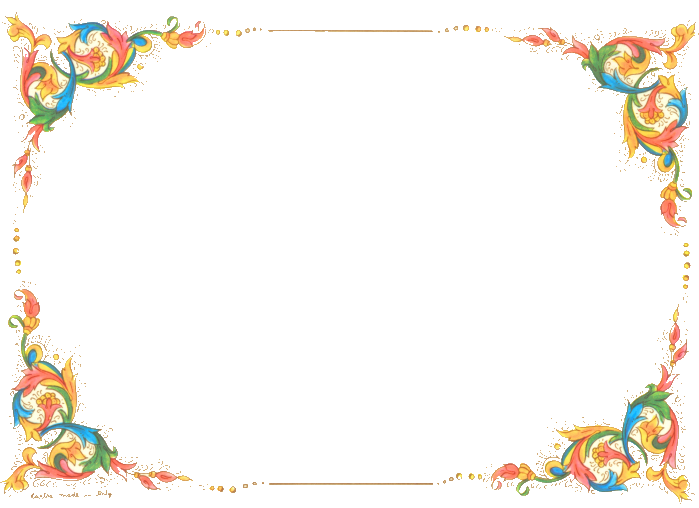 विवेच्याः अंशाः
न्यायपदार्थः कः, कतिविधश्चायम्?
लौकिकन्यायाः के?
राजपुरप्रवेशन्यायः।
3.1 राजपुरप्रवेशन्यायस्य शास्त्रे प्रवृत्तिः।
देवदत्तहन्तृहतन्यायः।
4.1 देवदत्तहन्तृहतन्यायस्य शास्त्रे प्रवृत्तिः।
देहलीदीपकन्यायः।
5.1 देहलीदीपकन्यायस्य शास्त्रे प्रवृत्तिः।
उपसंहारः।
न्यायपदार्थः कः, कतिविधश्चायम्?

न्यायो नाम शास्त्रे लोके वा जायमानो यो व्यवहारविशेषः, तत्प्रतिपादकं वाक्यञ्च। न्यायोऽयं द्विविधः – लौकिकन्यायः, शास्त्रीयन्यायश्च। लौकिकन्यायो यथा – ‘छिन्नपुच्छे शुनि श्वत्वव्यवहारः’ इति। शास्त्रीयन्यायस्तु – ‘श्रुतानुमितयोः श्रुतसम्बन्धो बलीयान्’ इति मीमांसान्यायः।
2. लौकिकन्यायाः के?
लौकिकदृष्टान्तेन लोकव्यवहारविशेषप्रतिपादकं यद्वाक्यमस्ति, येन शास्त्रावगतिरपि सुलभायते। यथा – कूपखानकन्यायः, काकतालिन्यायः, अर्द्धजरतीन्यायः तक्रकौण्डिन्यन्यायः, स्थालीपुलाकन्यायः, खले कपोतन्यायश्चेत्यादयः। एते लौकिकन्यायास्तु शताधिकाः एव सन्ति। अत्त्र पण्डितठाकुरदत्तशर्मविरचिते ‘भुवनेशलौकिकन्यायसाहस्री’ इत्याख्येऽस्मिन् ग्रन्थे सहस्रसङ्ख्यकाः लौकिकन्यायाः विमर्शिताः वर्त्तन्ते। तत्त्र केचन न्यायाः शब्दनिकायेऽपि सिद्धान्तावगतये स्वीकृताः।
3. राजपुरप्रवेशन्यायः
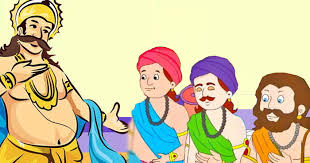 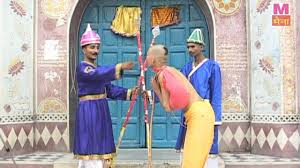 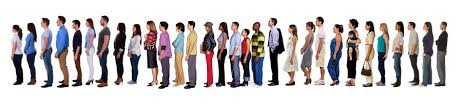 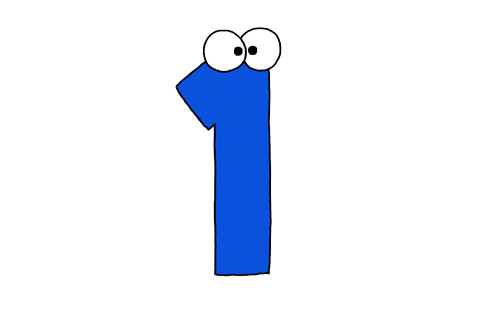 विशृङ्खलतया राजपुरप्रवेशे राजपुरुषैस्ताडनादिकं क्रियेत इति भिया श्रेणीभूततया यथा तत्पुरप्रवेशः, एवं सुशृङ्खलतया यत्र कार्य्यकारणस्य विवक्षा तत्रास्य प्रवृत्तिरिति।
3. राजपुरप्रवेशन्यायः
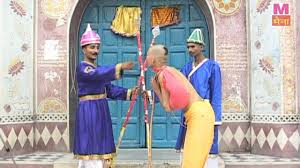 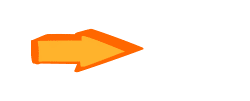 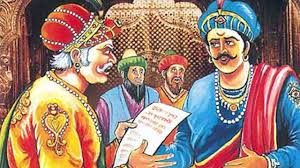 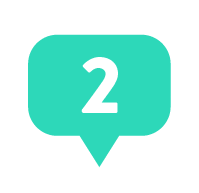 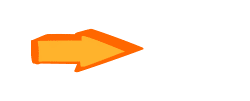 राजपुरं प्रविशता पुंसा प्रथमसाधारणभृत्येन ततो विशिष्टभृत्येन ततो मन्त्रिणा परिचयः कर्त्तव्यः, तदनन्तरं राज्ञः साक्षात्कारो भवति, न तु भृत्यादीनतिक्रम्य साक्षादेव राजसाक्षात्कारः।
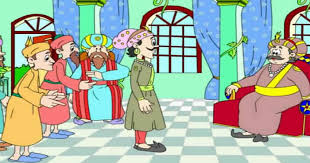 3. राजपुरप्रवेशन्यायः
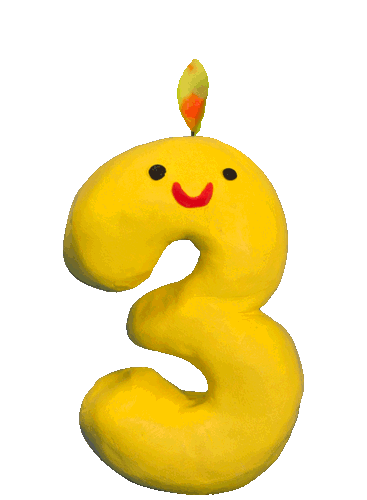 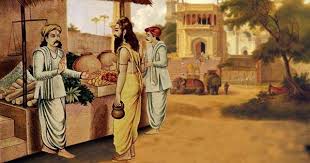 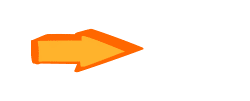 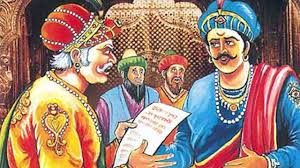 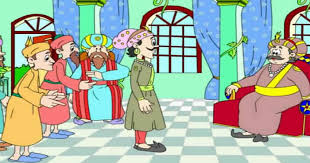 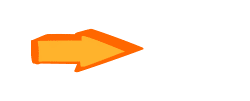 राजपुरप्रवेशाभिलाषिपुरुषाः स्वस्वकार्य्यसाधकाकाङ्क्षितराजपुरुषैः सह संयुज्य राजपुरं प्रविशन्ति।
3.1 राजपुरप्रवेशन्यायस्य शास्त्रे प्रवृत्तिः
‘घटमानय’  इत्यत्र घटनिष्ठङ्कर्म्मत्वम् इति घटम् इत्यस्यार्थः, आनयनानुकूलकृतिरिति आनय इत्यस्यार्थ इति खण्डवाक्यार्थः, एतदनन्तरं घटकर्म्मकानयनानुकूलकृतिमान् इति वाक्यार्थबोधो भवति।
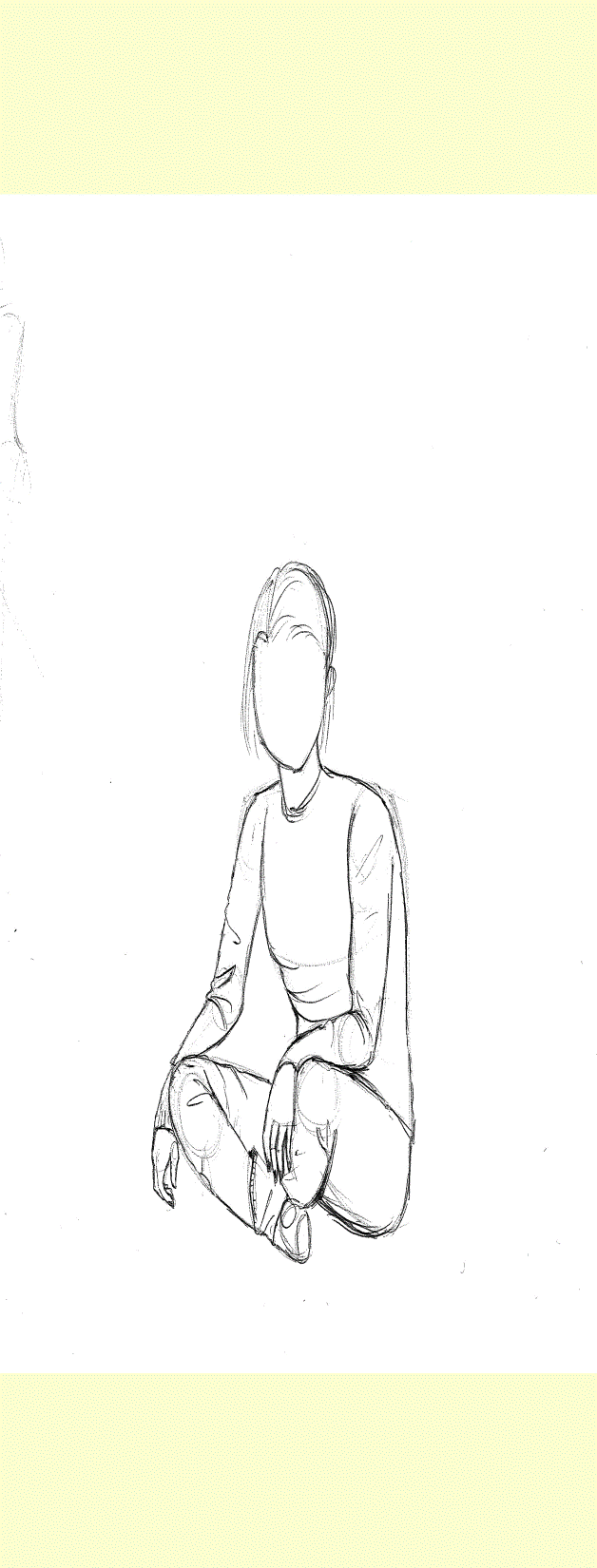 4. देवदत्तहन्तृहतन्यायः
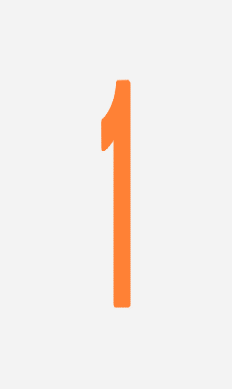 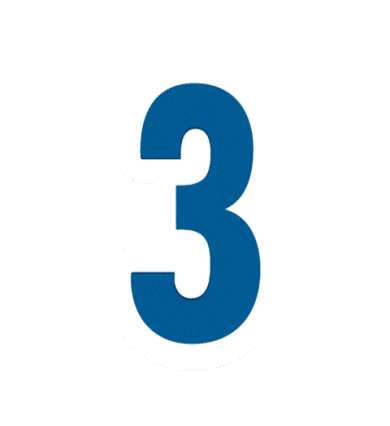 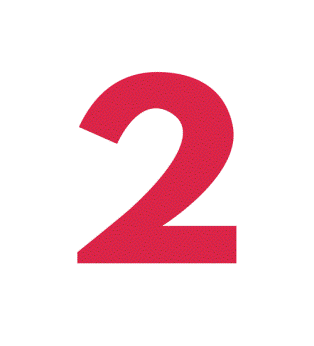 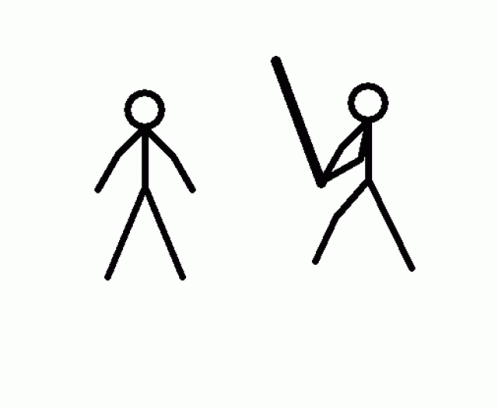 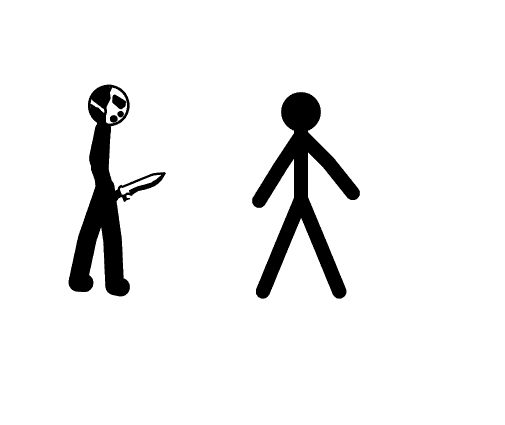 लोके केनापि जनेन द्वेषवशाद् देवदत्तस्य हननं कृतम्, हते च देवदत्ते केनापि देवदत्तशुभचिन्तकेन तद्धन्तोरपि हननं कृतम्, तथा देवदत्तस्योज्जीवनम् नैव सम्भवं भवति।
4.1 देवदत्तहन्तृहतन्यायस्य शास्त्रे प्रवृत्तिः
देवदत्तस्य हन्तरि हतेऽपि देवदत्तस्य यथा दर्शनं न भवति। तथात्र देवदत्तस्थानीयस्य रोर्हननसदृशलोपसम्पादकं ‘रो रि’ इति शास्त्रम्, तस्य प्रवृत्तिरेव हननम्, तस्मिन् कृते रोरदर्शनमस्तीति ‘हशि च’ इति न प्रवर्त्तेत। अर्थात् कार्यासिद्धत्वपक्षे सिद्धे कार्य्ये असिद्धत्वारोपात् परत्वाल्लक्ष्ये कार्य्ये प्रवृत्तेरावश्यकतया परत्वात् त्रैपादिके कार्य्ये जाते रेफस्य लोपे सति असिद्धत्वारोपेऽपि देवदत्तहन्तृहतन्यायेन स्थानीभूतरोरभावात् ‘हशि च’ इत्युत्वं न स्यात्। तस्मात् शास्त्रस्यासिद्धत्वमेव न्याय्यम्।
5. देहलीदीपकन्यायः
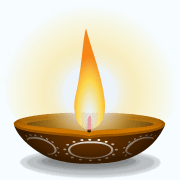 द्वितीयप्रकोष्ठः
प्रथमप्रकोष्ठः
प्रकोष्ठद्वयमध्यवर्त्तिन्यां देहल्यामुपस्थापितो दीपकः प्रकोष्ठद्वयमपि स्वज्योतिषा प्रकाशयतीति।
5.1 देहलीदीपकन्यायस्य शास्त्रे प्रवृत्तिः
‘एकाच उपदेशेऽनुदात्तात्’ इति सूत्रस्थोपदेशशब्दः एकाच, अनुदात्तात् इति पदद्वयमध्ये आपादितः, अतः उभयेन सह अन्वेति। तथा च उपदेशावस्थायां यः एकाच्, उपदेशावस्थायां य अनुदात्तः ताभ्यां इण्निषेधः।
6. उपसंहारः
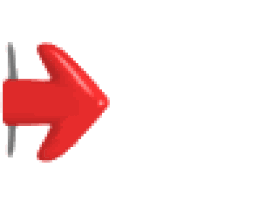 मामकीनोऽयं शोधः ‘शाब्दिकनिकाये लौकिकन्यायाः, तेषां सङ्गणकमाध्यमेन प्रस्तुतिश्च’ इत्याख्यो वर्त्तते। सामाजिकानां क्रियासामान्यं प्रति शब्दाः एव कारणत्वेनावस्थिताः, तत्त्र सामान्यानां वैखरीवाण्या, योगिनां पश्यन्तीवाण्या, मूकानाञ्च ध्वन्यात्मकशब्दैः जागतिकोऽयं व्यवहारः सुसम्पद्यते। अत एव आध्यात्मिकभौतिकविषयाणां चिन्तने प्रवृत्तानामस्मत्पूर्वजानामृषीणां शब्दतत्त्वविचारेऽभूत् प्रवृत्तिः। अस्याः एव परिणामः भीमकायमिदं शब्दशास्त्रं प्रथते। इत्थं शब्दशास्त्रेऽस्मिन् प्रामाणिकैराचार्य्यैः शब्दानां साधुत्वासाधुत्वम्, शाब्दिकानां दार्शनिकतत्त्वानि चोपस्थापितानि सन्ति। एतेषां राद्धान्तानां सुष्ठु अवबोधनाय शास्त्रे उद्धृतानां शास्त्रीयन्यायानाम्, लोकात् सिद्धानां लौकिकन्यायानाञ्च प्रवृत्तिः महदुपकाराय कल्पितेति सुधयः विदन्त्येव। शास्त्रस्य गूढतां विज्ञापयितुम्, शास्त्रज्ञानं चिरकालायोपस्थापयितुञ्च लौकिकदृष्टान्तेन सह शास्त्रान्वितिः आवश्यकी एव। तस्मात् केचन लौकिकन्यायाः अत्र शोधपत्त्रे स्वरूपप्रवृत्तिपुरस्सरं यथामति विमर्शिताः। अस्यां दिशि बहूनि कार्य्याणि जायमानानि सन्ति, जातान्यपि। तथापि रुचिकरतया शास्त्रसम्पादनाय, नानासिद्धान्तावगतये, तत्समालोचनायै च लौकिकन्यायैः सह सङ्गणकस्याप्युपयोगोऽवश्यङ्कर्त्तव्यः इति धिया एषः प्रयासो विहितः।
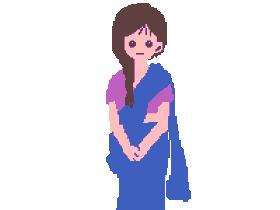 ॥धन्यवादाः॥